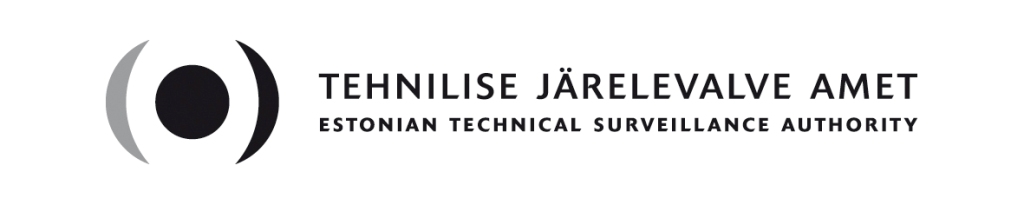 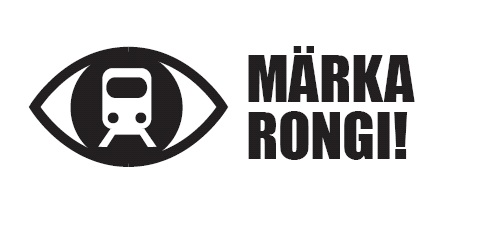 Raudteeohutuse areng riiklikust vaatenurgast
Anvar Salomets
Tehnilise Järelevalve Ameti raudteeteenistuse juhataja
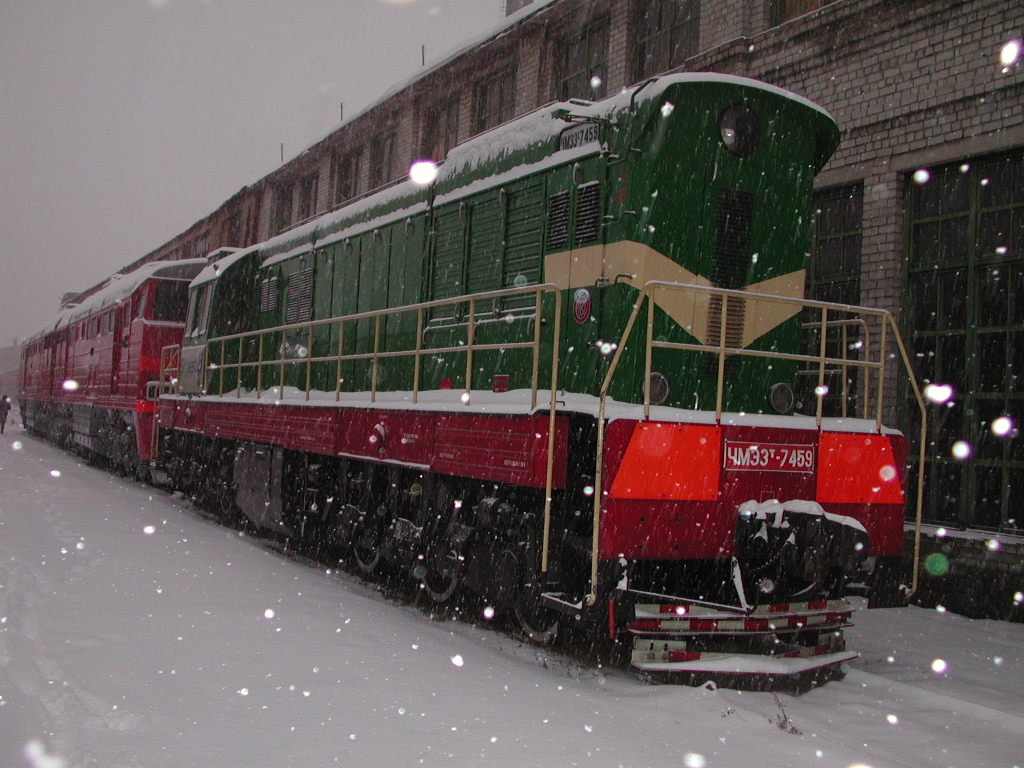 Raudteeohutuse arengufaasid

 1992 – Iseseisva riikliku raudtee-ettevõtte moodustamine
 1997 – Ühtse raudtee-ettevõtte jagunemine
 1999 – Riikliku regulaatori loomine, ühes sellega avaliku ohutuse mõõtme tekkimine
 2001 – Eesti Raudtee erastamine, erainitsiatiivi kujunemine raudteeohutuses
 2005 – Liitumine Euroopa Raudteeagentuuriga, rahvusliku ohutusasutuse (NSA) teke
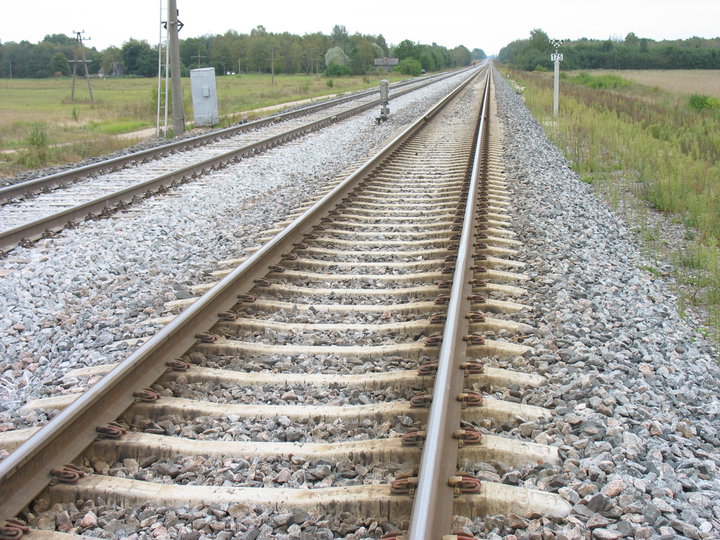 Raudteeohutuse üldised arengud

Raudteeohutusega tegelemise Eestis võib tinglikult jagada kahte perioodi:

 1990 – 2001 teadvustati raudteeohutusega seonduvat eelkõige raudtee-sektori siseselt
 2001 – tänaseni on raudteeohutus märksa laiapinnalisem mõiste, palju selgemalt on tuntav avalik huvi raudteel toimuva vastu.
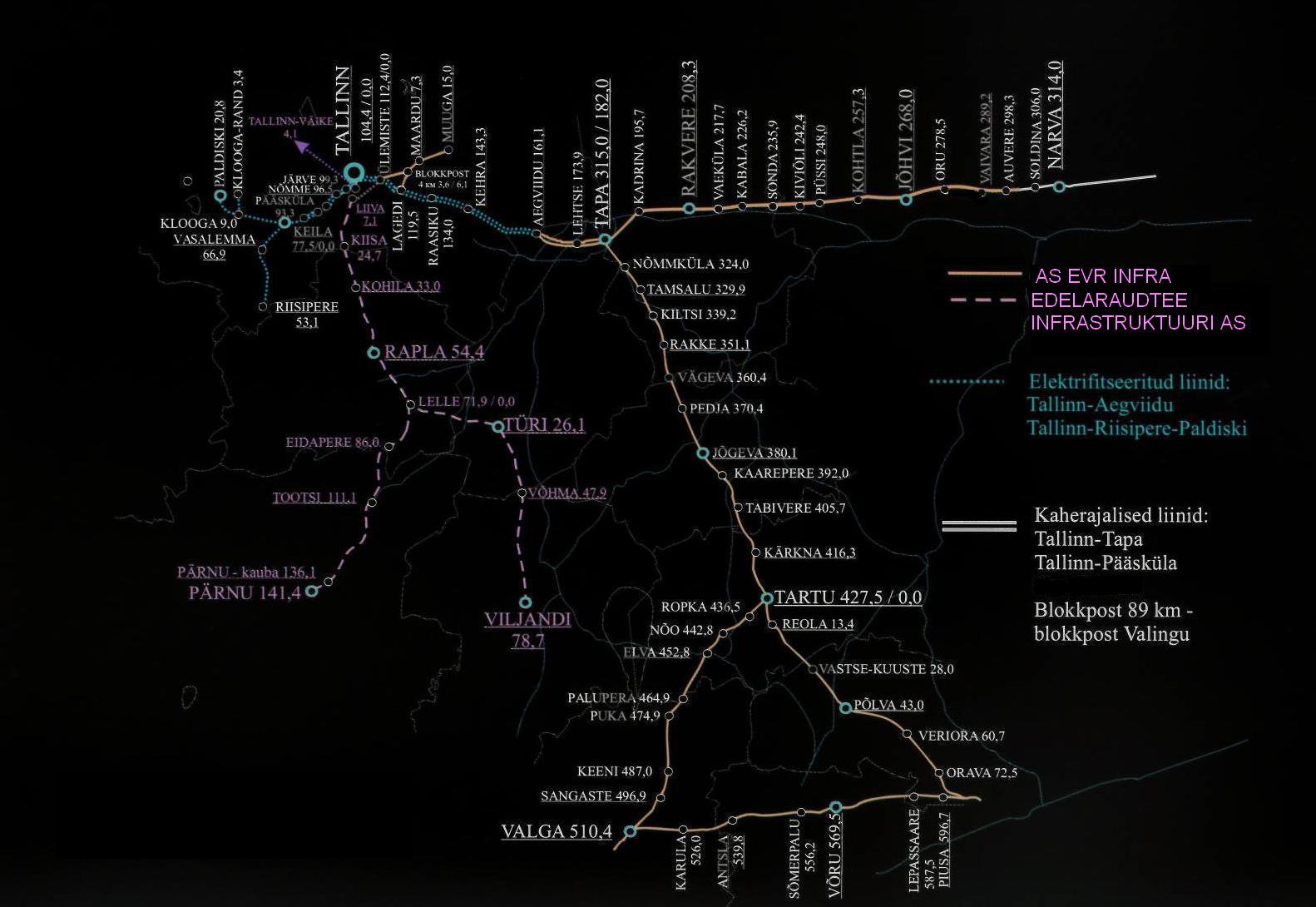 Raudteesektori ülevaade

 Avalikke raudteeülesõidukohti 2010. aastal kokku 336, neist:
 166 reguleeritud
 170 reguleerimata
 Kokku ligikaudu 50% avalikest ülesõidukohtadest on praeguseks hetkeks reguleeritud.

 Raudteeülekäigukohti kokku hinnanguliselt 210.
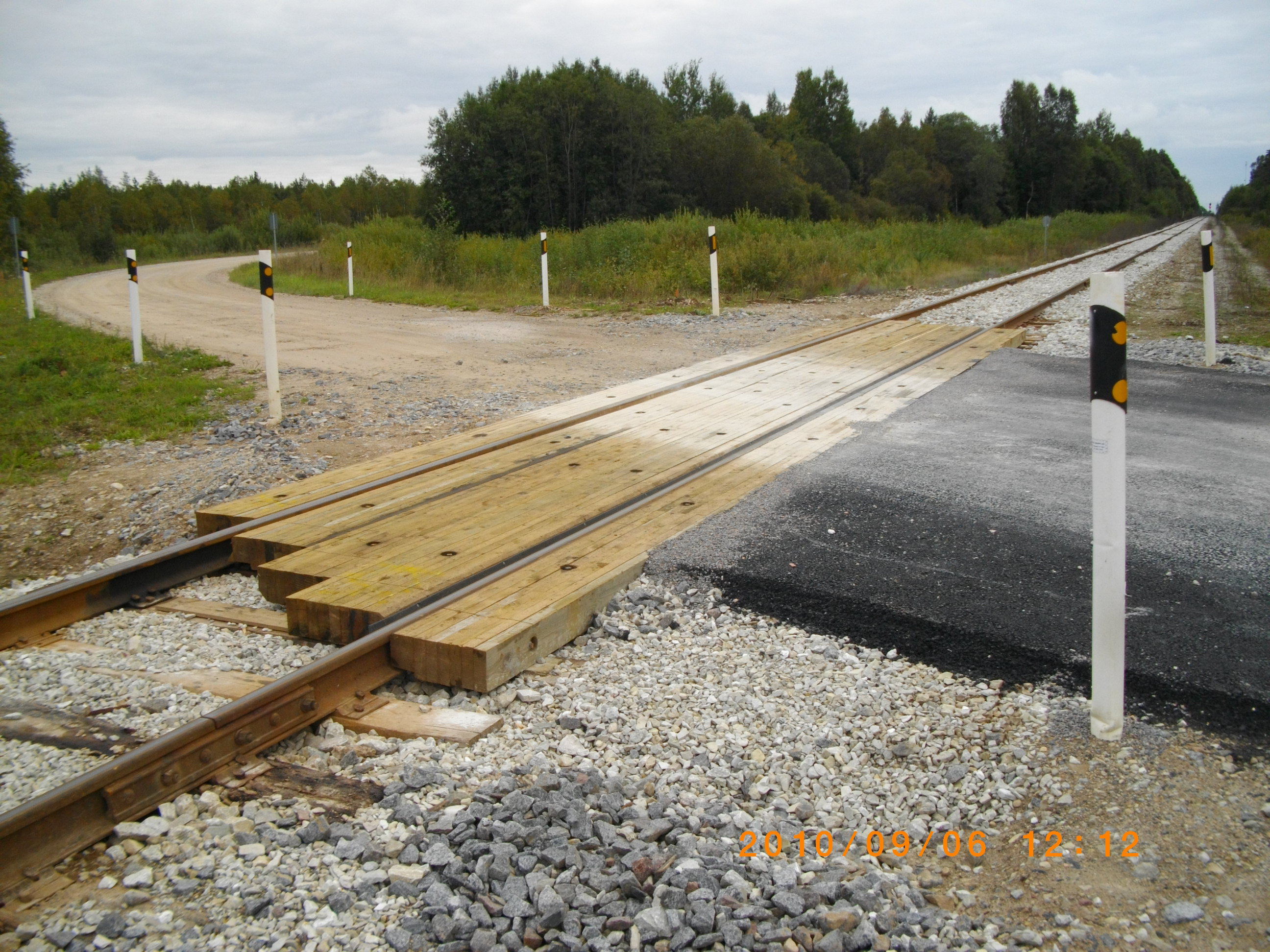 Allikas: AS EVR Infra, Edelaraudtee Infrastruktuuri AS
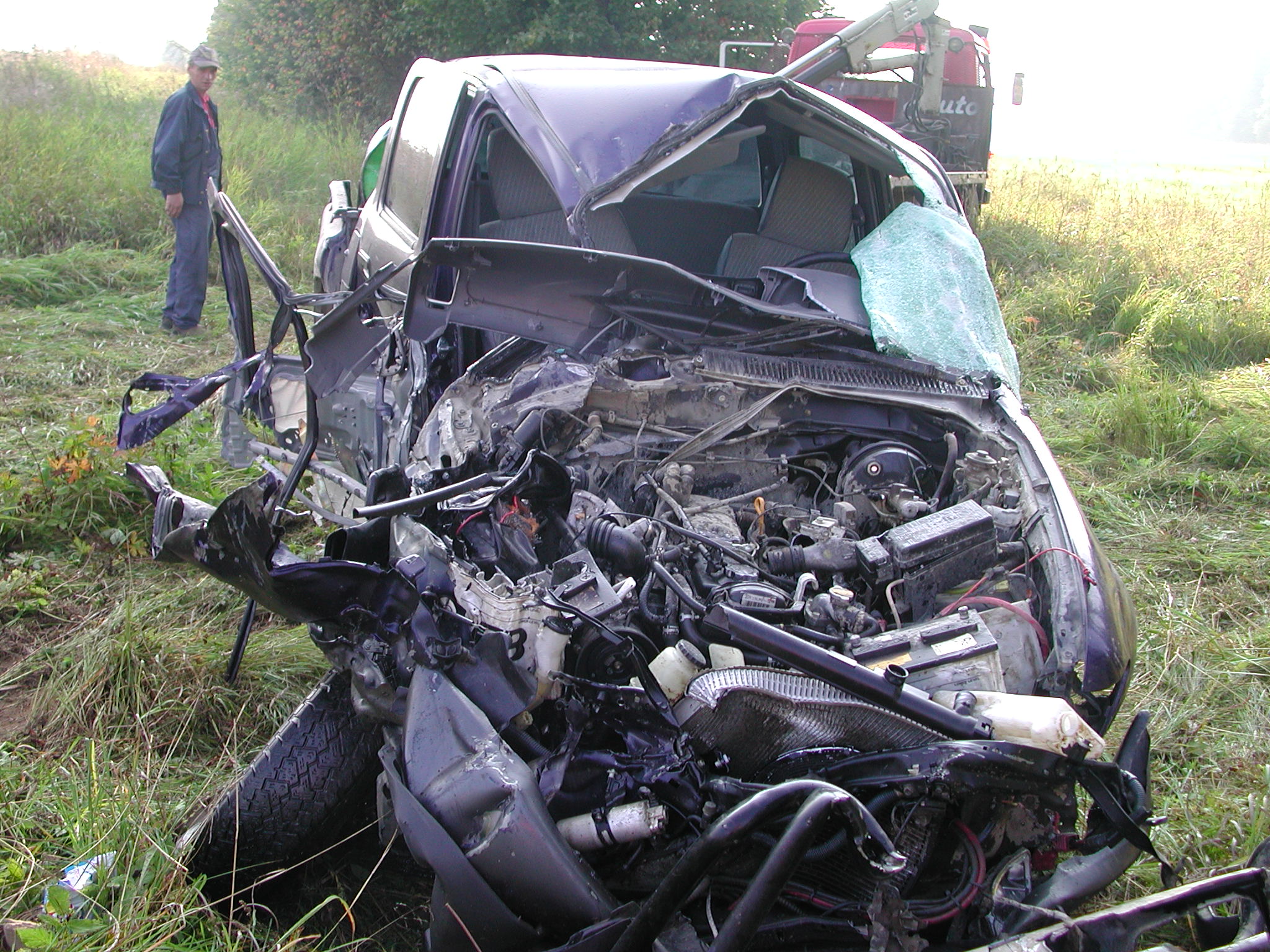 Raudtee- ja maanteetranspordi arengud

 Kooskõlas üldise majanduskasvuga on oluliselt kasvanud sõidukite arv. Võrreldes 1993. aastaga on sõiduautode hulk 1000 elaniku kohta tänaseks kasvanud koguni kaks korda (1993 – 212; 2009 – 407).

 Liiklustihedus raudteel tõusis alates madalseisust 1990ndate keskpaigast kuni kõrgajani 2006. aastal. Alates 2007. aastast toimus järsk langus.
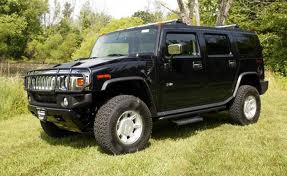 Allikas: Keskkonnainfo
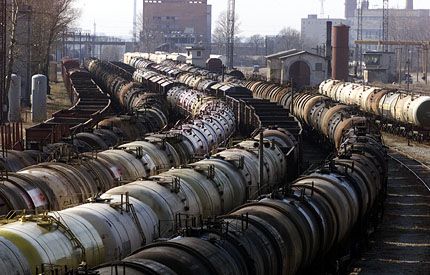 Allikas: AS EVR Cargo
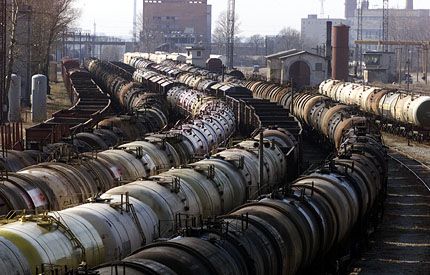 Allikas: Eesti Pank
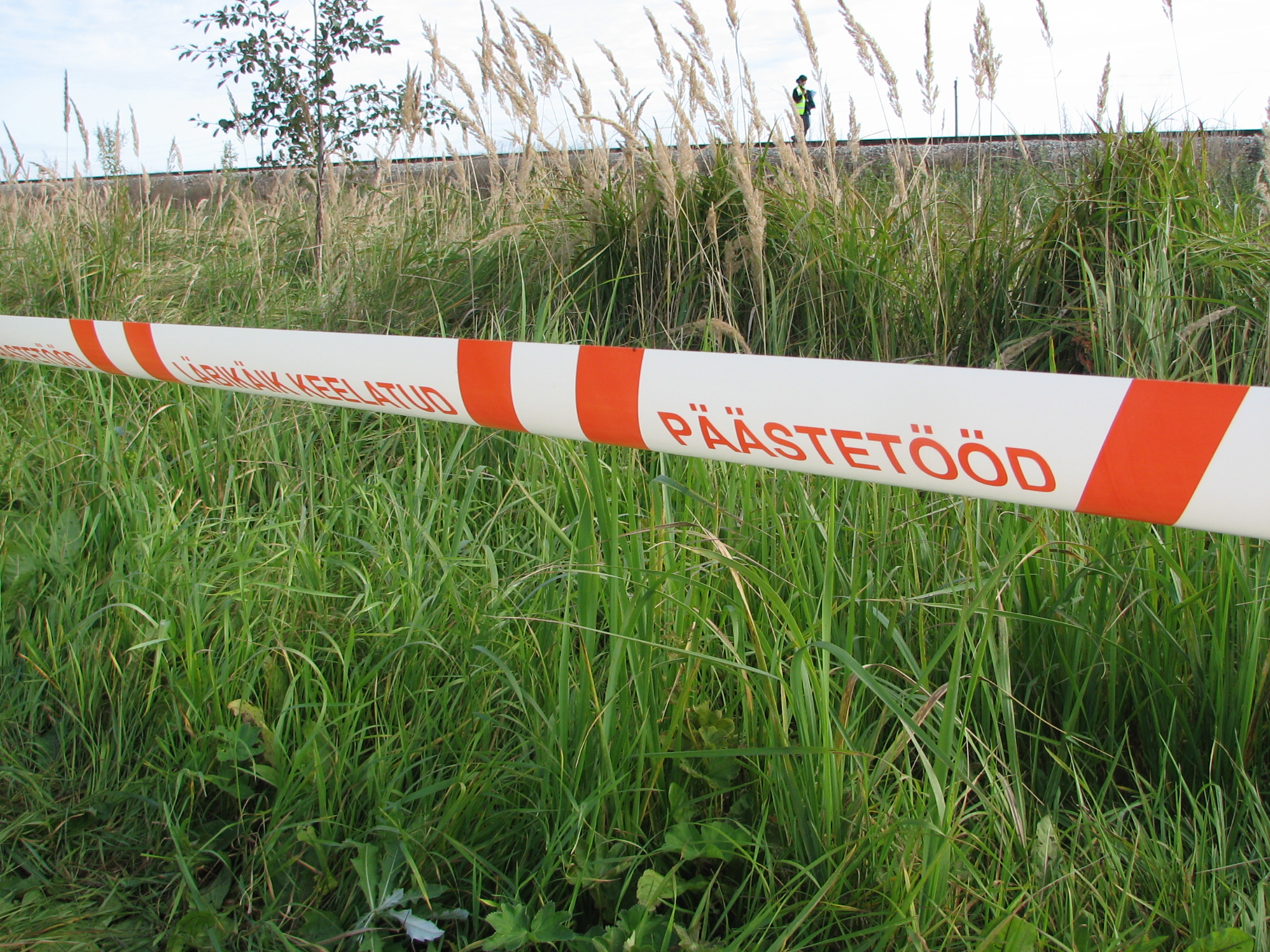 Allikas: Statistikaamet
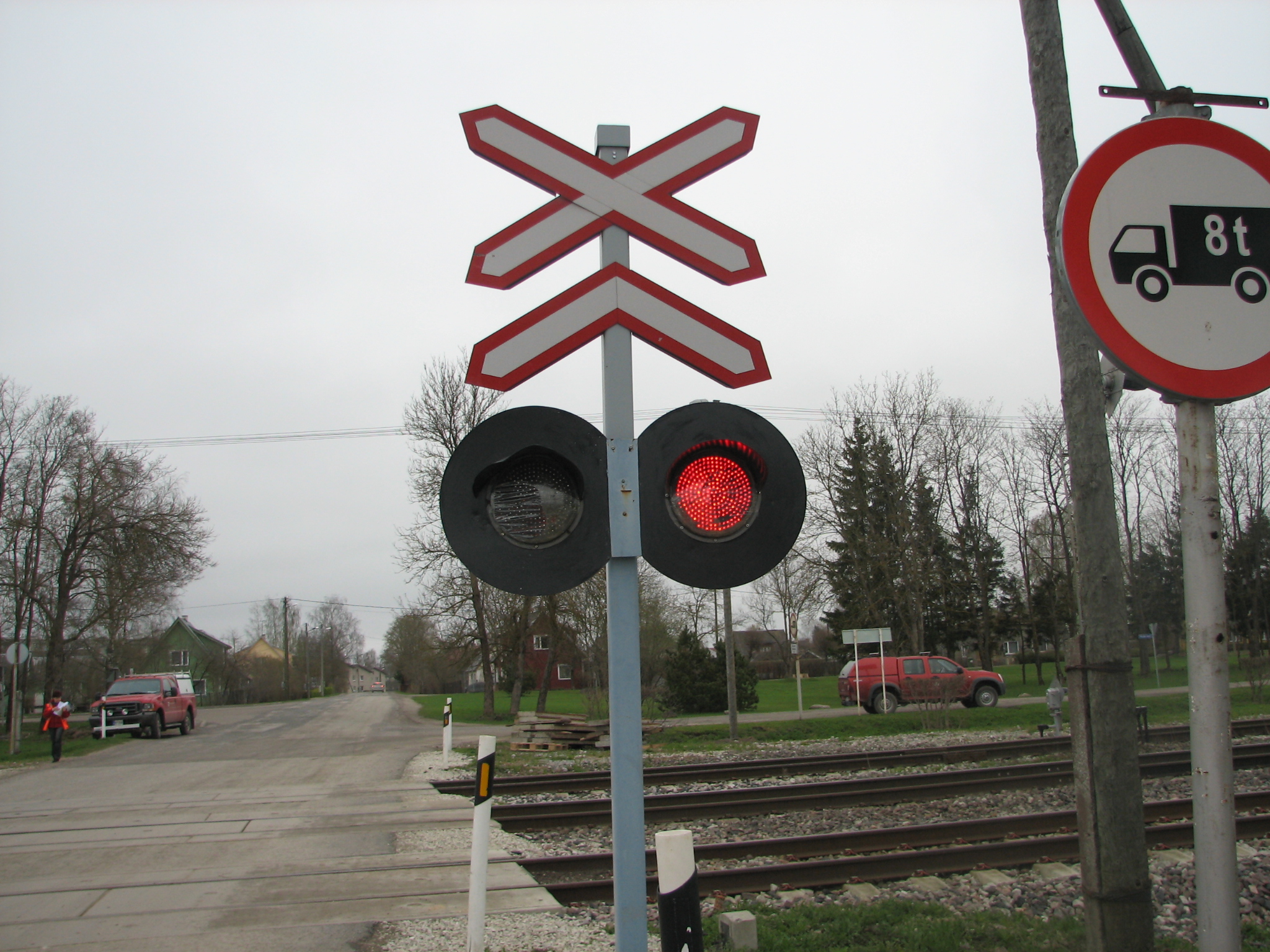 Ohutus ülesõidukohtadel

 Majandusarengu, sõidukite arvu ning liiklusõnnetuste esinemise vahel on selge seos. Kas sarnane trend on nähtav ka raudteeülesõidukohtadel?

 Kas liiklustiheduse kasvu ning raudteeülesõidukohtadel aset leidvate õnnetuste vahel on põhjuslik seos?

 Kui suur on liiklusohutust suurendavate seadmete mõju ülesõidukohtadel toimuvale?

 Milline on teeolude sesoonne mõju kokkupõrgetele raudteeülesõidukohtadel?
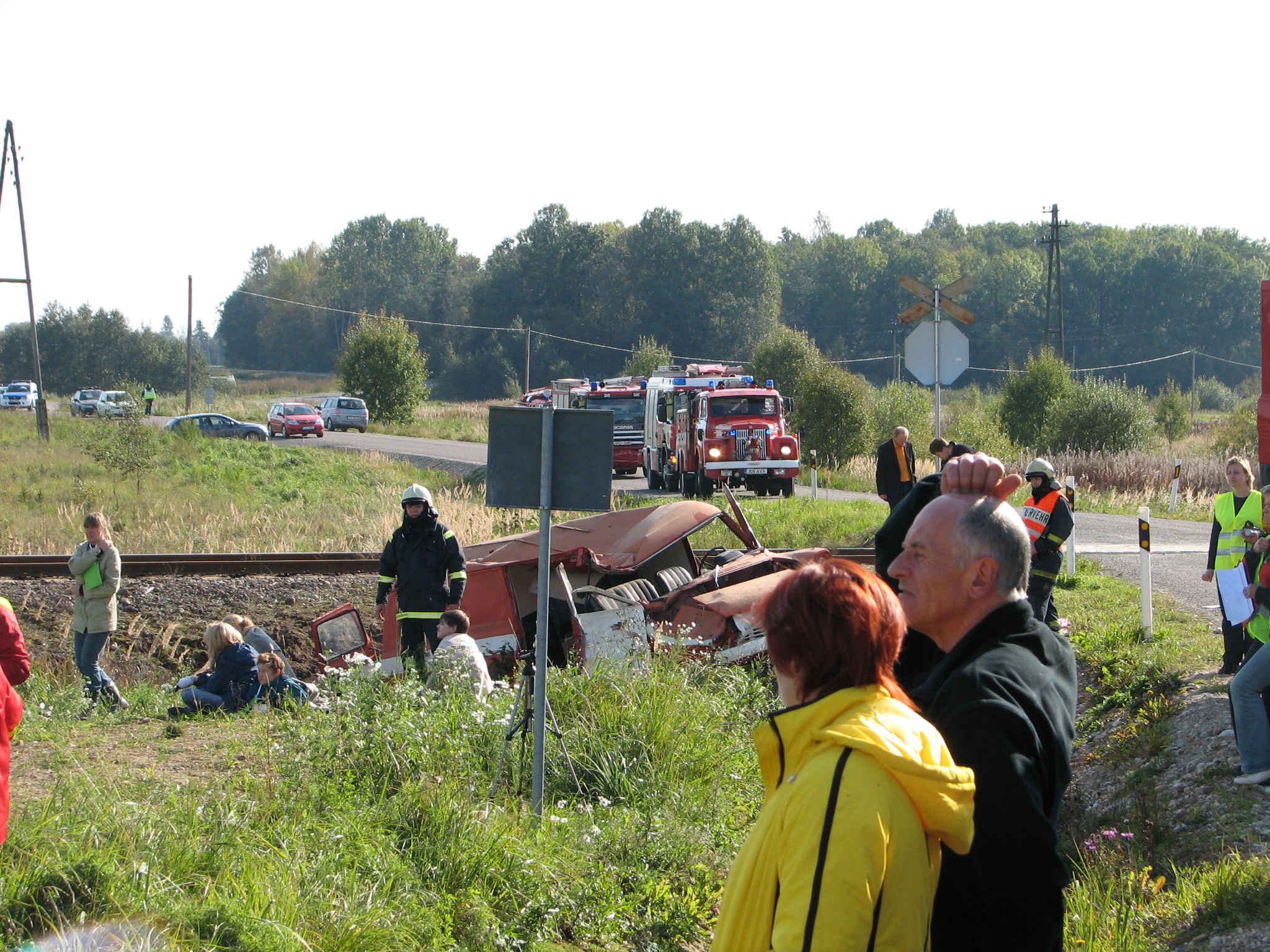 Allikas: Tehnilise Järelevalve Amet
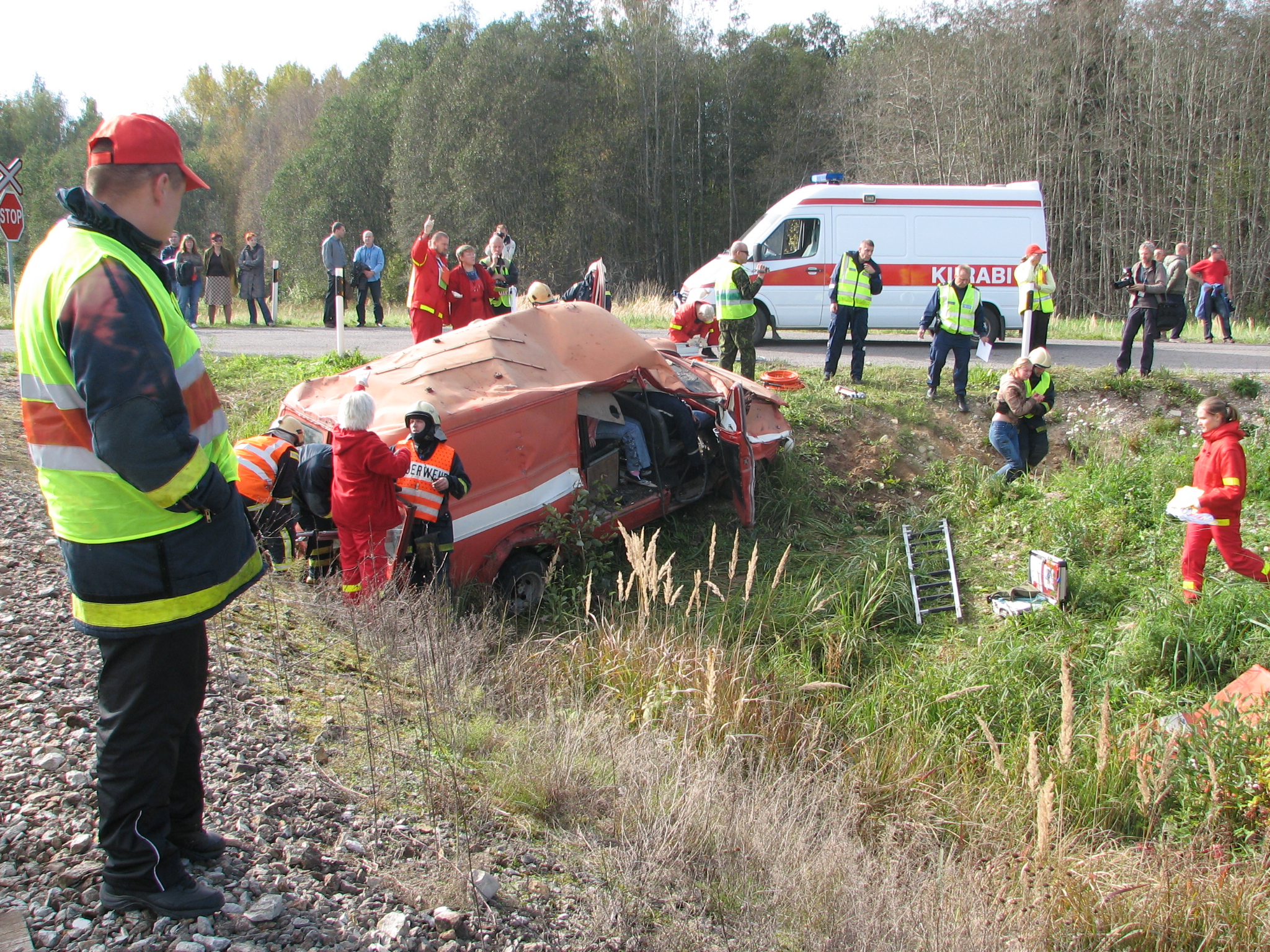 Allikas: Tehnilise Järelevalve Amet
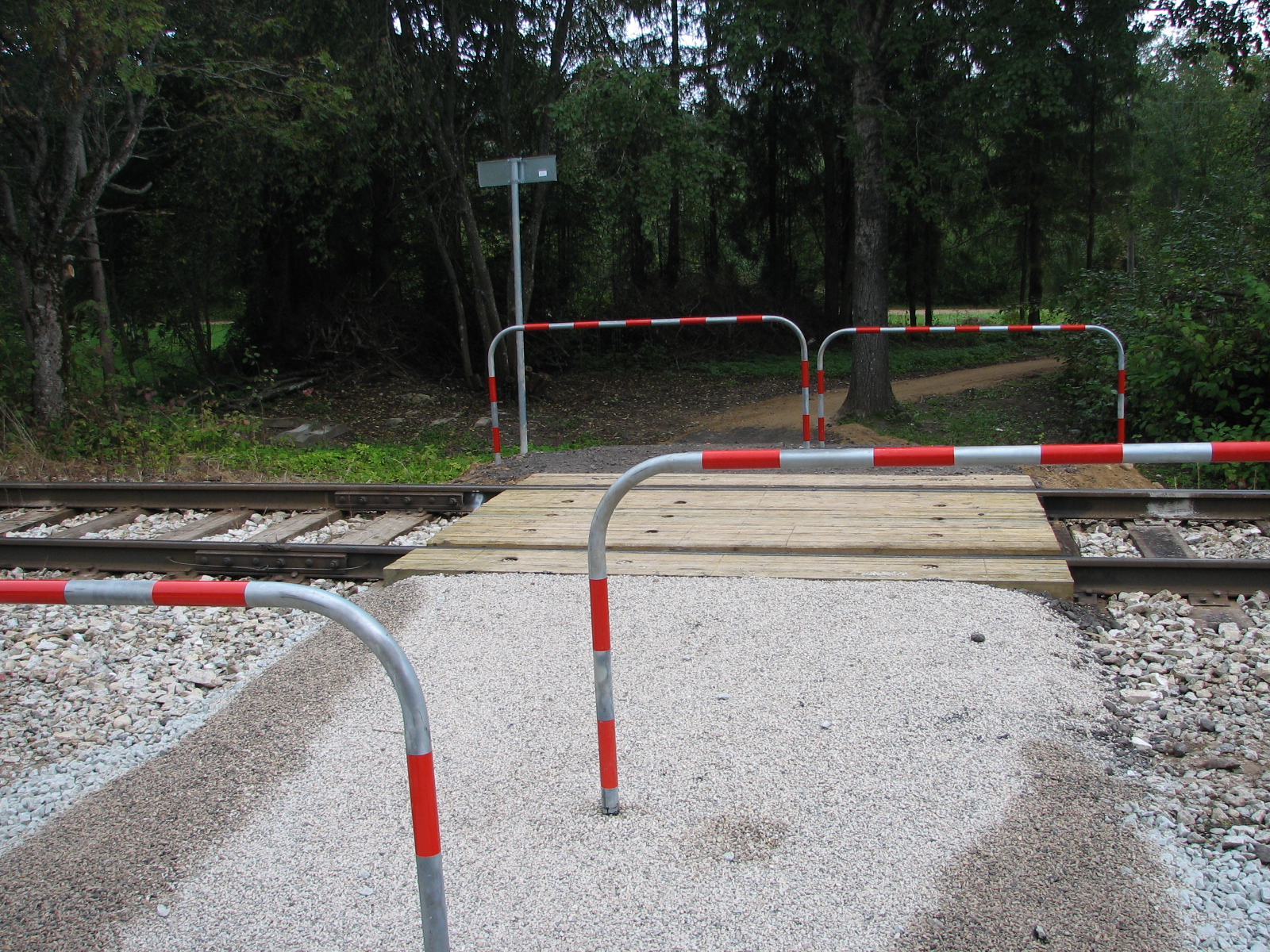 Inimesed raudteel

 Suurem osa otsasõite inimestele leiab aset ülekäigu-kohtadest väljaspool, ehk siis kohtades, kus inimesed ei tohi raudteel viibida.

 Kas on võimalik leida seoseid üldise sotsiaalse olukorra ning otsasõitude esinemissageduse vahel (enesetapud)?

 Millest on mõjutatud otsasõitude arvu muutumine läbi aja?
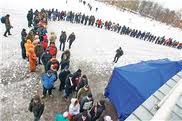 Allikas: Eesti Pank
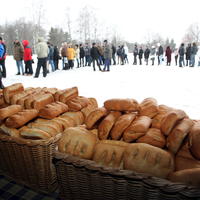 Allikas: Statistikaamet
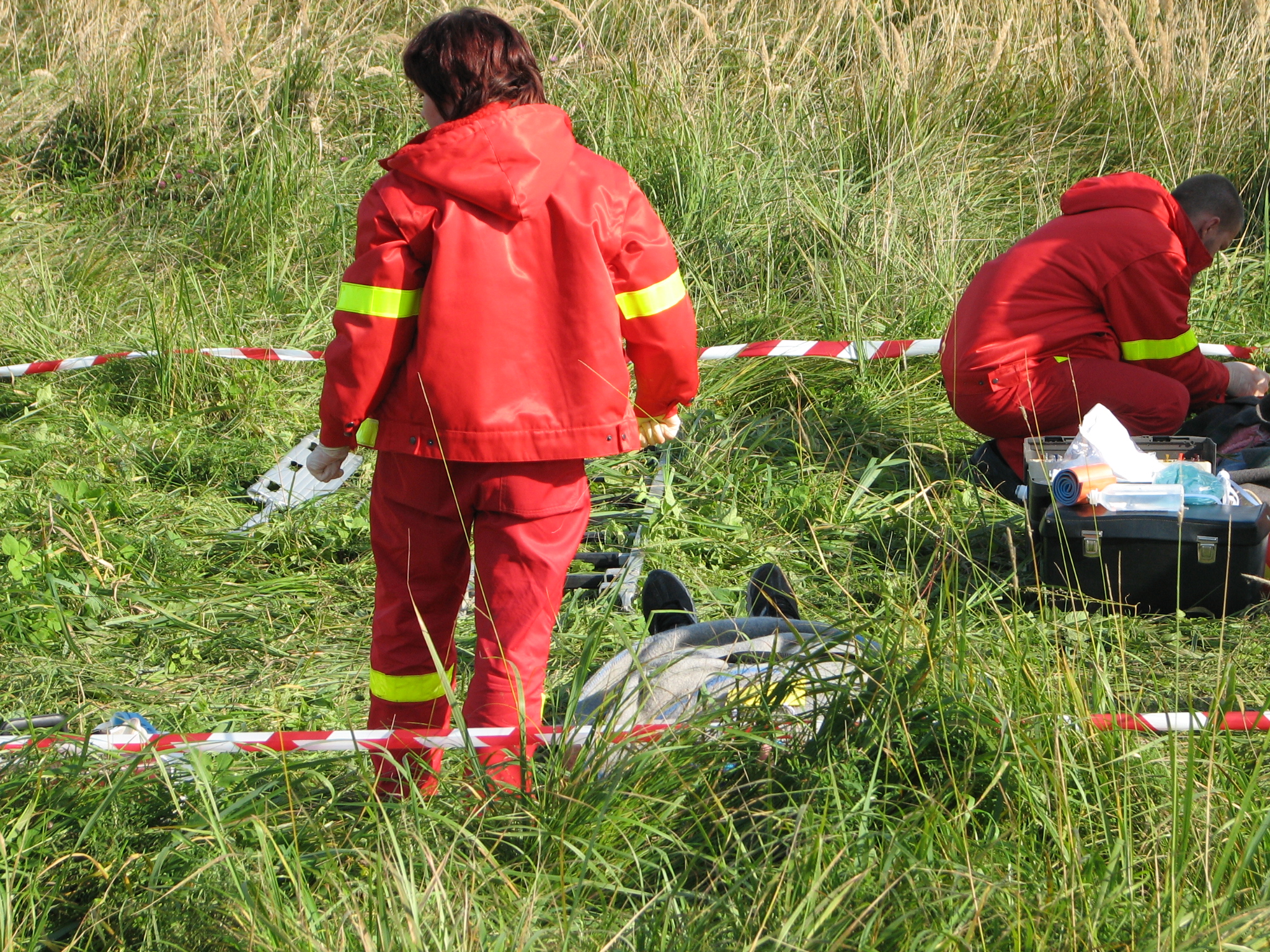 Allikas: AS EVR Infra, Edelaraudtee Infrastruktuuri AS
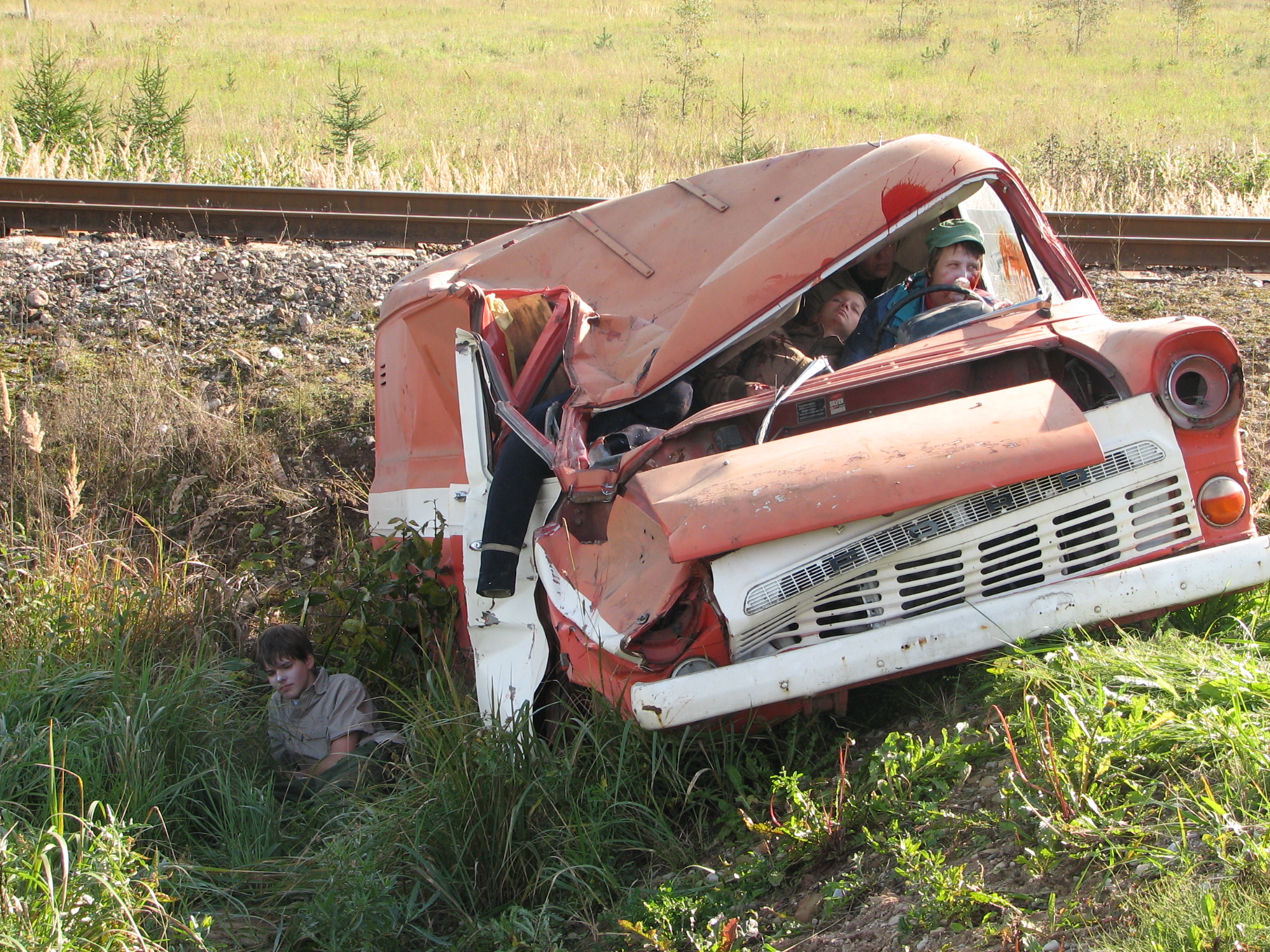 Üldised tähelepanekud

 On olemas seos liiklustiheduse ja kokkupõrgete vahel. Mida rohkem on teedel sõiduautosid ning mida suurem on rongide liikumisintensiivsus, seda rohkem leiab aset õnnetusi ülesõidu-kohtadel. Samas esineb anomaaliaid nagu 2006. aasta.

 Erinevate aastaaegade lõikes kokkupõrgete toimumises silmnähtavaid tendentse pole. Siiski saab välja tuua erisuse viimaste aastate lõikes, kus  lumerohke talv on õnnetuste arvu märkimisväärselt suurendanud

 Olukord, kus reguleeritud ülesõidukohtadel leiab aset võrreldav hulk kokkupõrkeid võrreldes reguleerimata ülesõidu-kohtadega, on seletatav suurema liiklustihedusega.
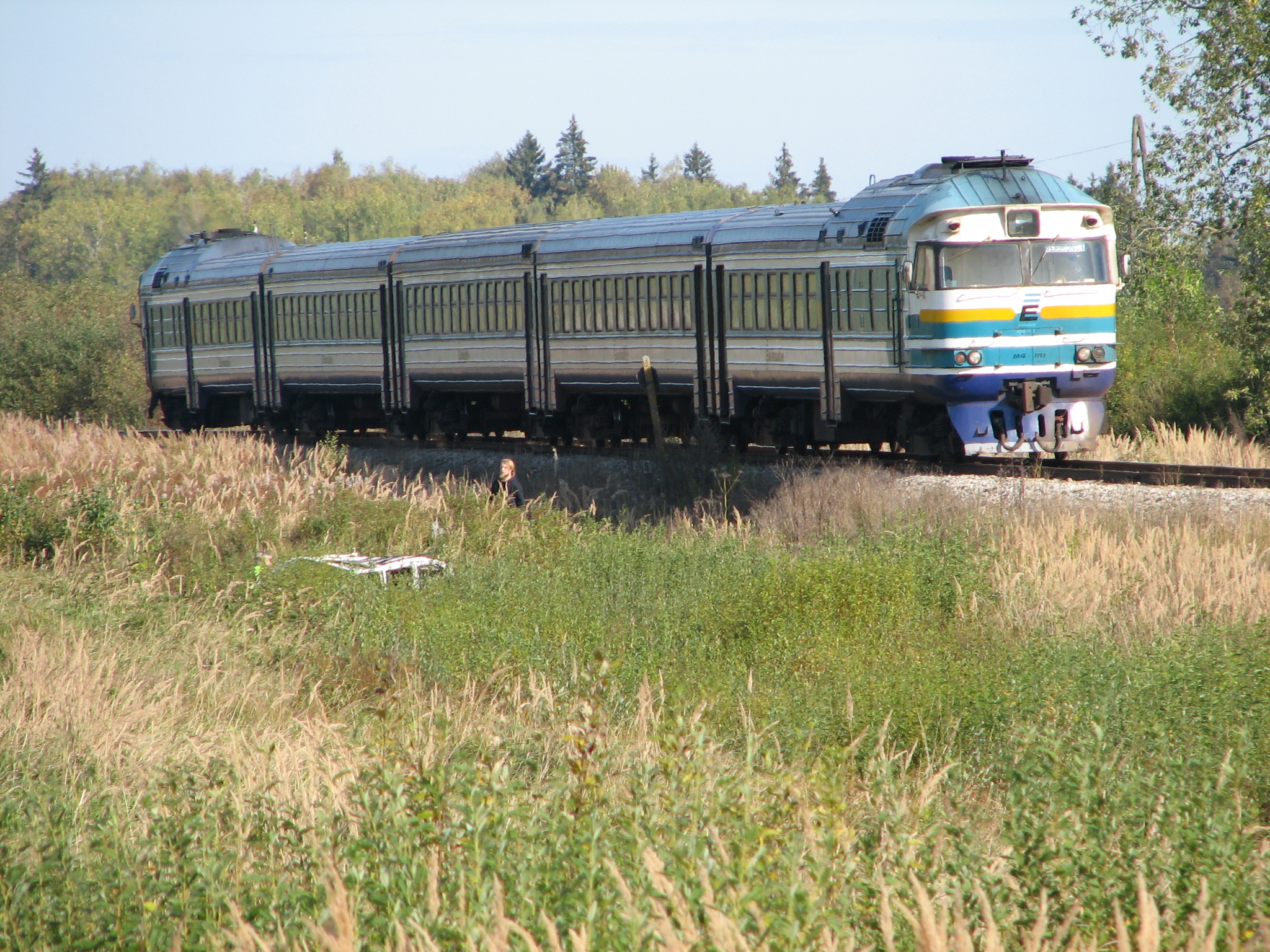 Üldised tähelepanekud

 Otsasõitude osas ei saa välja tuua üldist seaduspärasust. Üldarvuna näitavad otsasõidud vähenevat trendi. 

 Pärast 1999-2001 puudub nähtav seos üldise enesetappude arvu ja otsasõitude vahel. 

 Alates 2006. aastast võib otsasõite vähendava tegurina nimetada raudtee piiramist aiaga tihedalt asustatud piirkondades, mistõttu viibib raudteel vähem juhuslikke inimesi.
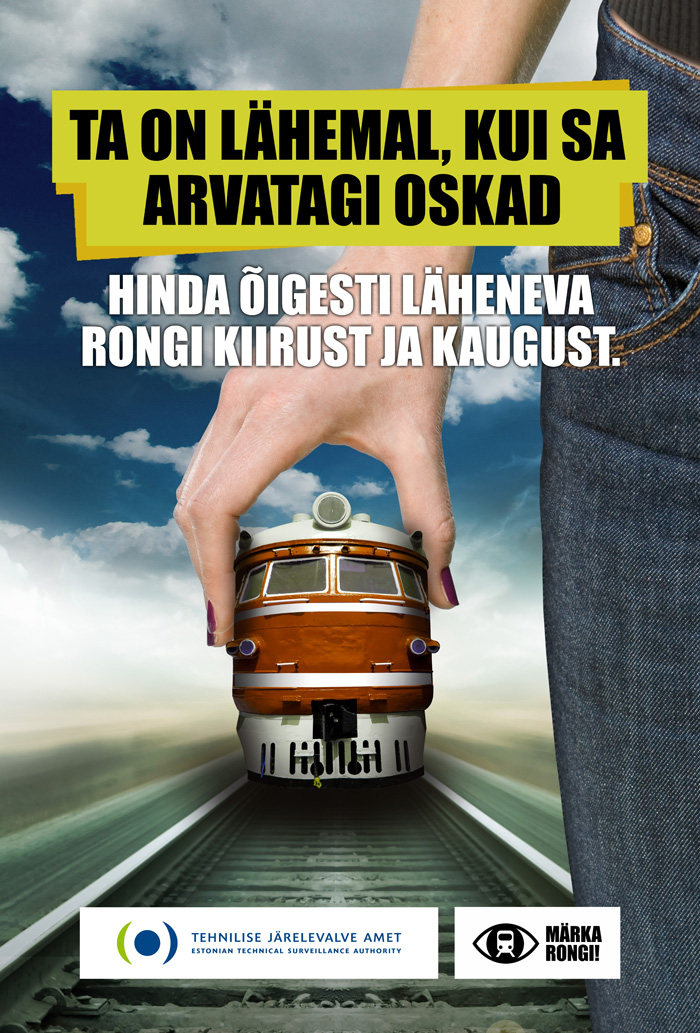 Väljakutsed

 Raudteeohutuse teavitustöö parem sidumine riikliku liiklusohutusprogrammi 2012-2015 raames tehtavaga.

 Teadvustamine, et raudteeohutus on vääramatult seotud üldise liiklusohutuse ning liikluskultuuriga. 

 Raudteeinfrastruktuuri järjepideva arendamise ning soetatavate uute reisirongidega kaasnev sõidukiiruste märkimisväärne kasv.
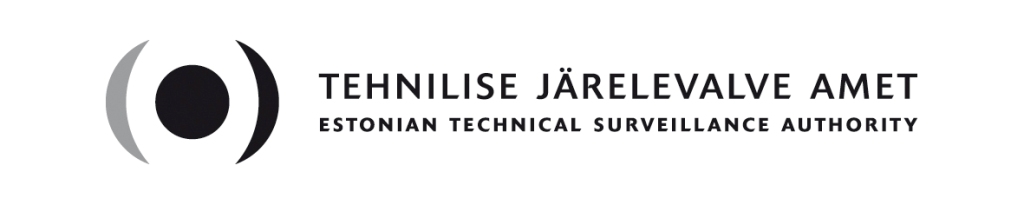 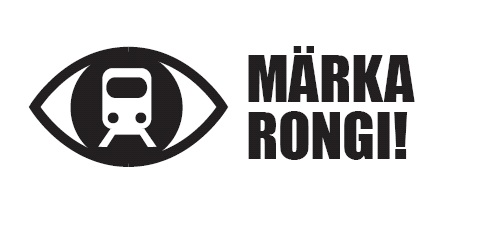 Tänan tähelepanu eest!
Anvar Salomets

Tehnilise Järelevalve Amet
anvar.salomets@tja.ee +372 667 2060